Кета ПСГ, 1 сорт
ЛОТ № 15
Производитель: ООО «Корякморепродукт» (Камчатский край, Карагинский район, с. Ивашка, ул. Левченко, 3)
Фасовка: сэндвич мешок 1/22
Условия хранения: -18 С
Срок хранения: 12 месяцев
Место вылова: Карагинская подзона
Дата вылова: июль-август 2015 года
ТУ: 9261-006-26191641-01
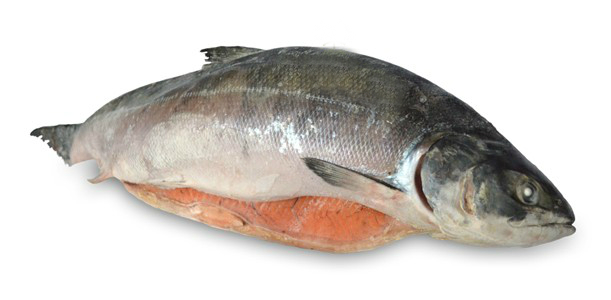 Кета ПСГ, 1 сорт
ЛОТ № 16
Производитель: ООО «Корякморепродукт» (Камчатский край, Карагинский район, с. Ивашка, ул. Левченко, 3)
Фасовка: сэндвич мешок 1/22
Условия хранения: -18 С
Срок хранения: 12 месяцев
Место вылова: Карагинская подзона
Дата вылова: июль-август 2015 года
ТУ: 9261-006-26191641-01
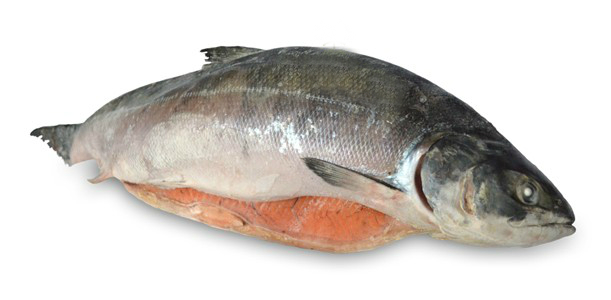 Кета ПСГ, 1 сорт
ЛОТ № 17
Производитель: ООО «Корякморепродукт» (Камчатский край, Карагинский район, с. Ивашка, ул. Левченко, 3)
Фасовка: сэндвич мешок 1/22
Условия хранения: -18 С
Срок хранения: 12 месяцев
Место вылова: Карагинская подзона
Дата вылова: июль-август 2015 года
ТУ: 9261-006-26191641-01
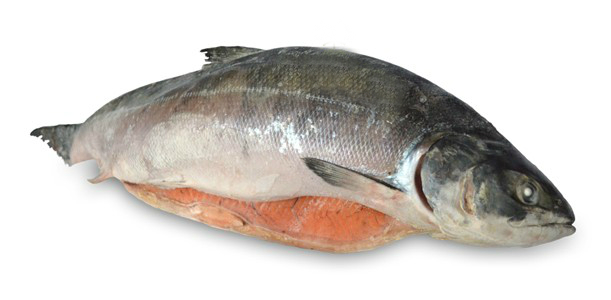 Кета ПСГ, 1 сорт
ЛОТ № 18
Производитель: ООО «Корякморепродукт» (Камчатский край, Карагинский район, с. Ивашка, ул. Левченко, 3)
Фасовка: сэндвич мешок 1/22
Условия хранения: -18 С
Срок хранения: 12 месяцев
Место вылова: Карагинская подзона
Дата вылова: июль-август 2015 года
ТУ: 9261-006-26191641-01
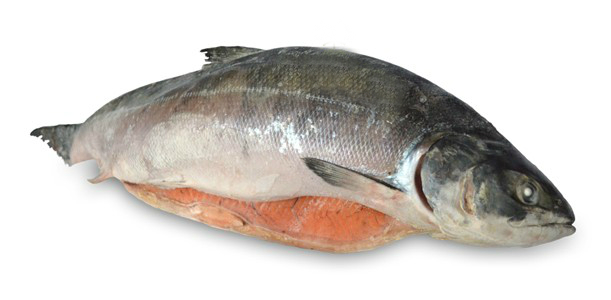 Кета ПСГ, 1 сорт
ЛОТ № 19
Производитель: ООО «Корякморепродукт» (Камчатский край, Карагинский район, с. Ивашка, ул. Левченко, 3)
Фасовка: сэндвич мешок 1/22
Условия хранения: -18 С
Срок хранения: 12 месяцев
Место вылова: Карагинская подзона
Дата вылова: июль-август 2015 года
ТУ: 9261-006-26191641-01
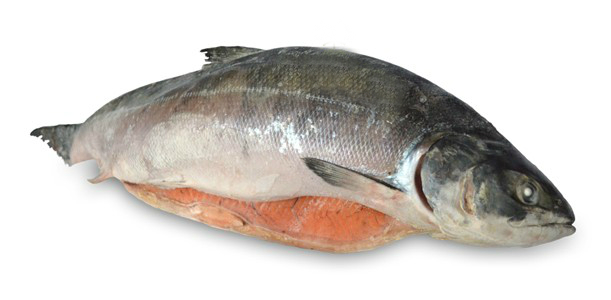